Сибирское управление Федеральной службы по экологическому, технологическому и атомному надзору
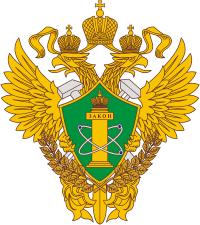 «О правоприменительной практике 
Сибирского управления
Федеральной службы по экологическому, технологическому и атомному надзору
в І квартале 2018 года»
Доклад 
заместителя руководителя
 Сибирского управления Ростехнадзора
Клышникова 
Алексея Валерьевича
Кемерово
29 мая 2018 год
Объекты, поднадзорные
Сибирскому управлению Ростехнадзора
2
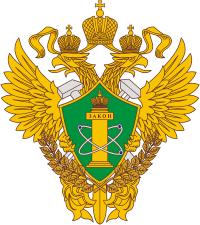 3
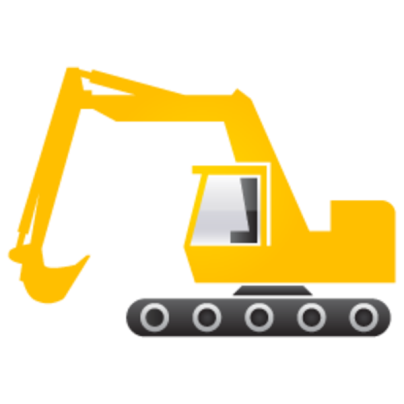 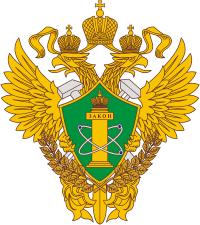 На предприятиях, осуществляющих деятельность по эксплуатации опасных производственных объектов:
4
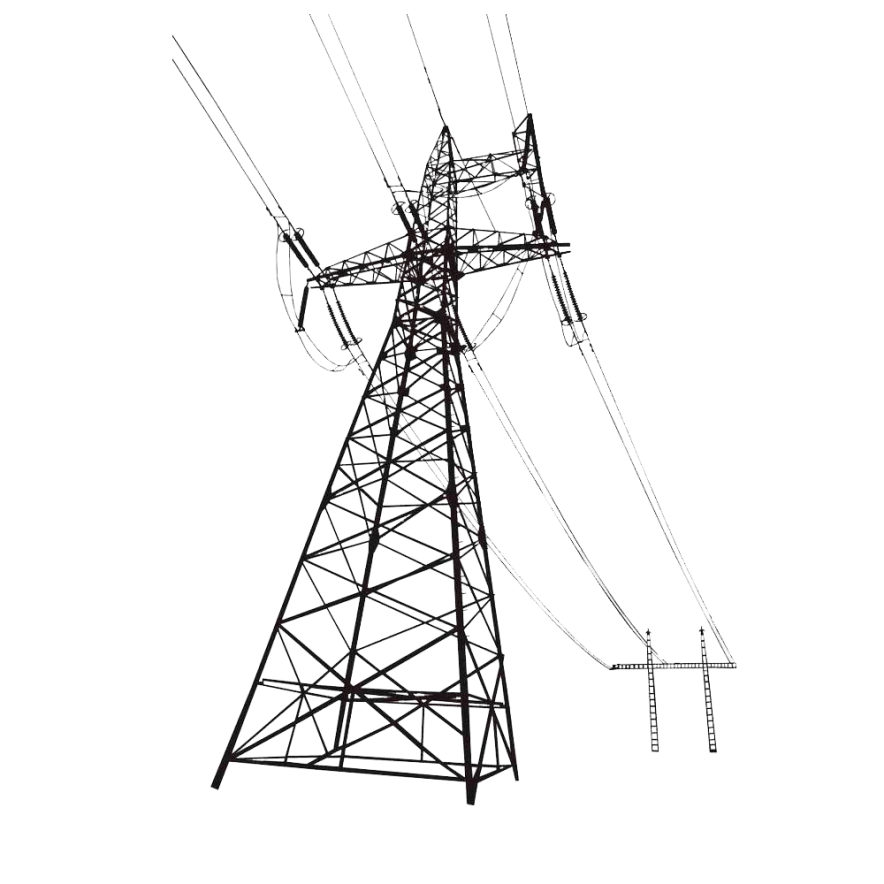 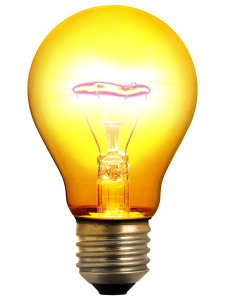 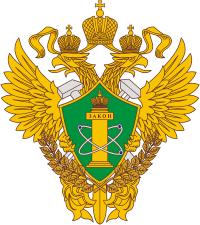 Государственный энергетический надзор:
5
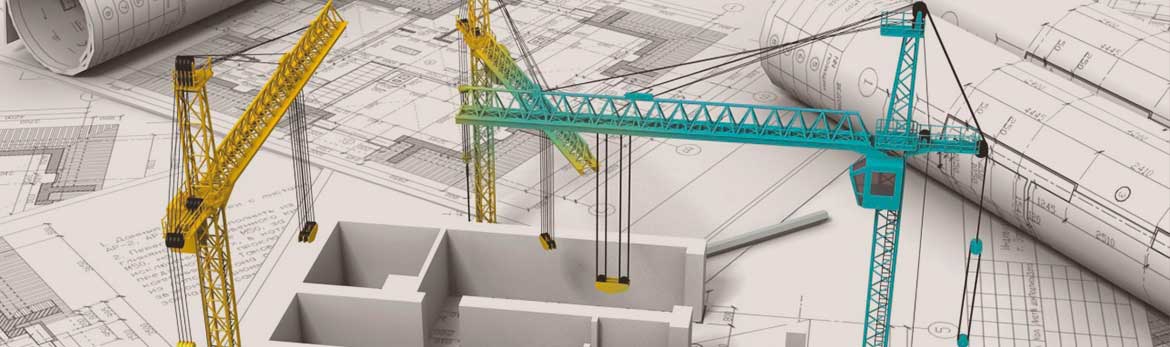 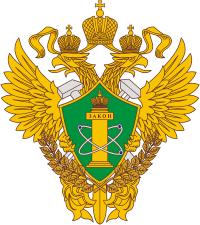 Государственный строительный надзор:
6
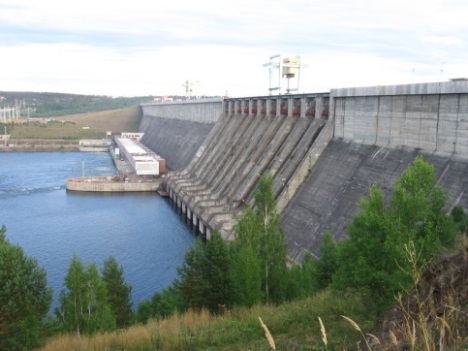 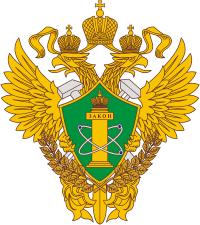 На гидротехнических сооружениях, подконтрольных Управлению:
7
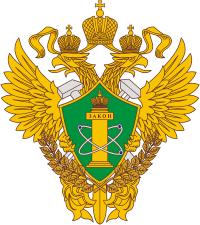 О состоянии аварийности и травматизма на объектах поднадзорных 
Сибирскому управлению Ростехнадзора
за 3 месяца 2017-2018 гг.
8
15 января 2018 года 
Авария МУП «Яровской теплоэлектрокомплекс»
(Алтайский край)
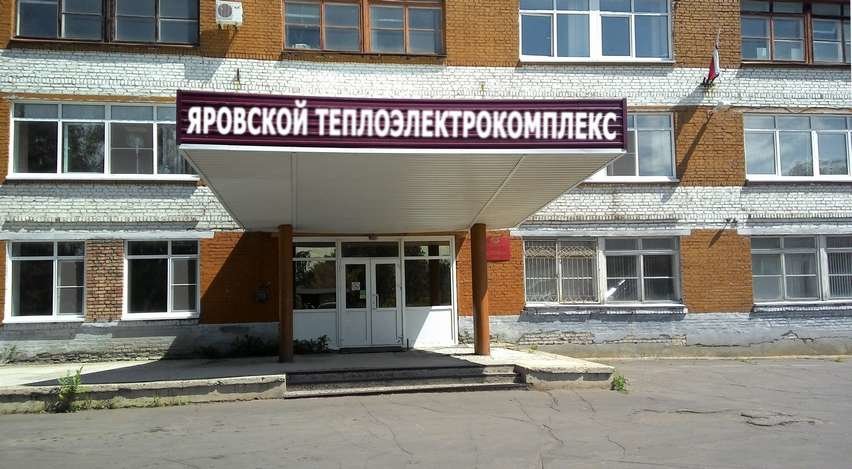 Разрыв опускной трубы на котле.
Результат:
2 человека - термические ожоги, из них:
1 - смертельно.
Причины:
развитие коррозионно-усталостных повреждений на внутренней поверхности;

при проведении экспертизы ПБ не учтены конкретные условия эксплуатации технического устройства, длительные простои оборудования, сопряженные с недостаточно надежной методикой консервации оборудования;

не в полной мере обеспечена консервация поверхностей нагрева для предотвращения коррозии металла котла при выводе его в резерв или ремонт;

отсутствие водно-химического режима работы котла.
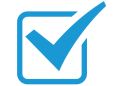 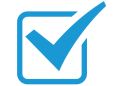 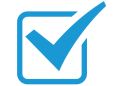 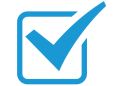 9
Из основных нарушений хотелось бы отметить такие как:
- нарушение технологии производства работ;
- не соблюдение проектной документации, которая, отмечу, прошла, все необходимые согласования и получила экспертные оценки, а также утверждена первыми руководителями предприятий;
- не должный уровень производственного контроля, что как раз и подтверждается авариями и травмами на производстве.
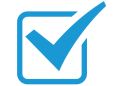 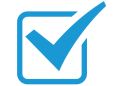 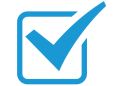 КАК ДЕЛАТЬ НЕЛЬЗЯ
КАК ДЕЛАТЬ НУЖНО
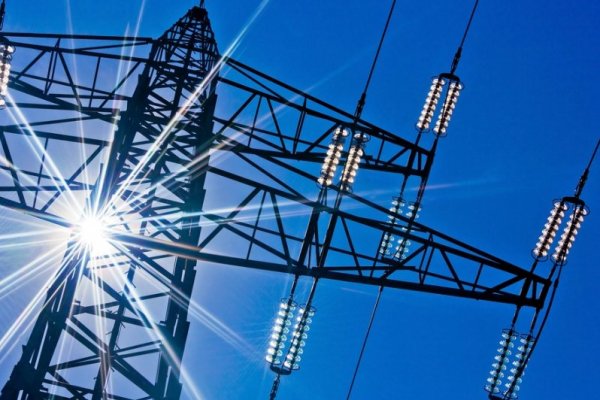 10
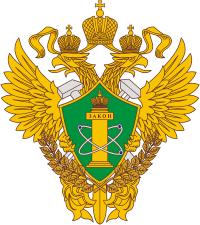 Динамика количества плановых проверок 
в период с 2015 по 2018 гг.
11
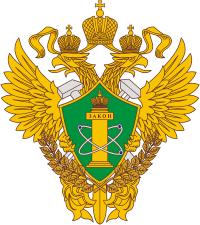 Сокращение количества плановых проверок связано с:
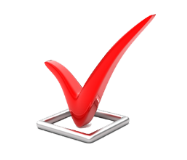 введением  с 01 января 2016 года «надзорных каникул» для субъектов малого предпринимательства  

(ст. 26_1 Федерального закона 294-ФЗ «О защите прав юридических лиц и индивидуальных предпринимателей при осуществлении государственного контроля (надзора) и муниципального контроля»)
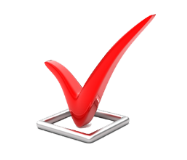 внедрением риск-ориентированного подхода к организации надзорной деятельности:

         определяется  метод организации и осуществления государственного  контроля (надзора);

           выбирается интенсивность (форма, продолжительность, периодичность) проведения мероприятий по контролю в зависимости от класса опасности опасных производственных объектов.
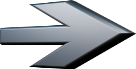 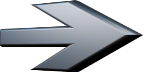 12
Профилактическая работа
Сибирского управления Ростехнадзора
на поднадзорных предприятиях
выдача предостережений о недопустимости нарушения обязательных требований действующего законодательства без взаимодействия с юридическим лицом;

информирование поднадзорных организаций об основных, наиболее часто встречающихся нарушениях, выявленных при проверках на объектах энергетики путем размещения информации на официальном интернет сайте.
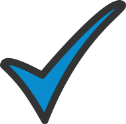 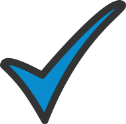 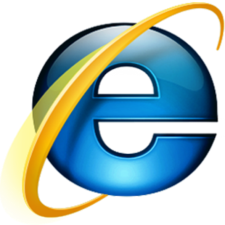 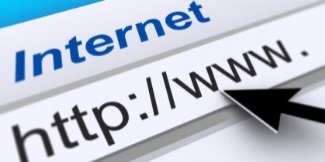 «Официальный сайт»
 http://www.usib.gosnadzor.ru
13
Последние изменения, связанные с проведением плановых контрольно-надзорных мероприятий
Вступили в действие приказы Ростехнадзора:
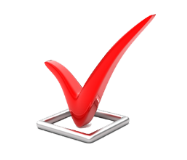 № 556 от 21.12.2017 г. «Об утверждении формы проверочного листа (списка контрольных вопросов), используемых Федеральной службой по экологическому, технологическому и атомному надзору при проведении плановой проверки в рамках осуществления федерального государственного надзора в области безопасности гидротехнических сооружений»;

№ 557 от 21.12.2017 г. «Об утверждении форм проверочных листов (списков контрольных вопросов), содержащих обязательные требования к обеспечению безопасности в сфере электроэнергетики и (или) требования безопасности в сфере теплоснабжения, которые подлежат применению при проведении плановых проверок поднадзорных субъектов (объектов) при осуществлении федерального государственного энергетического надзора».
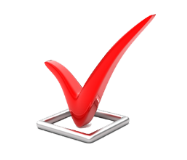 14
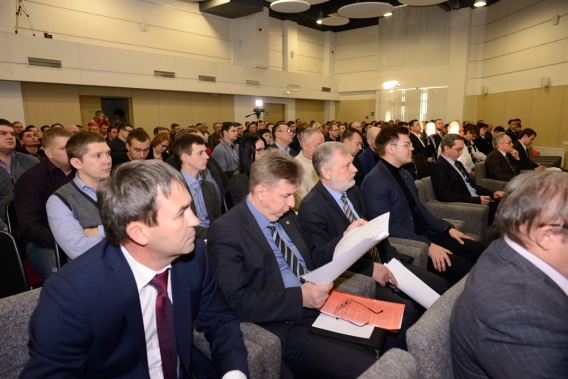 Ежеквартальное проведение Сибирским управлением Ростехнадзора
 публичных обсуждений в рамках реализации приоритетной программы «Реформа контрольно-надзорной деятельности»
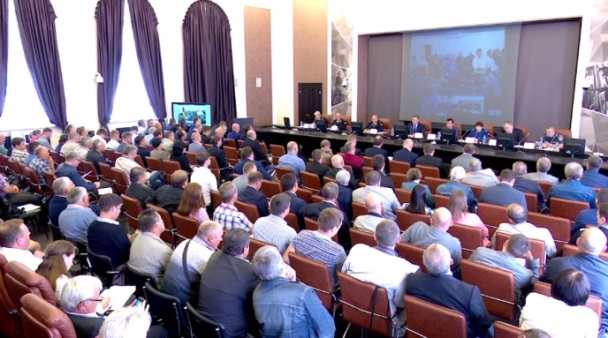 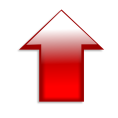 Обсуждение наиболее важных и проблемных вопросов.
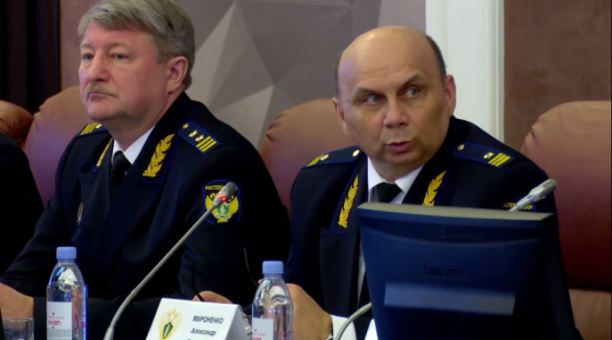 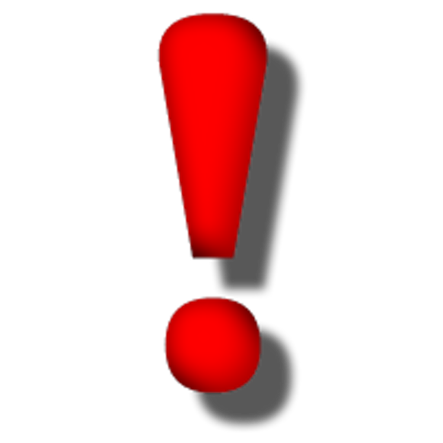 Данное публичное обсуждение посвящено вопросам подготовки к прохождению предстоящего осенне-зимнего периода.
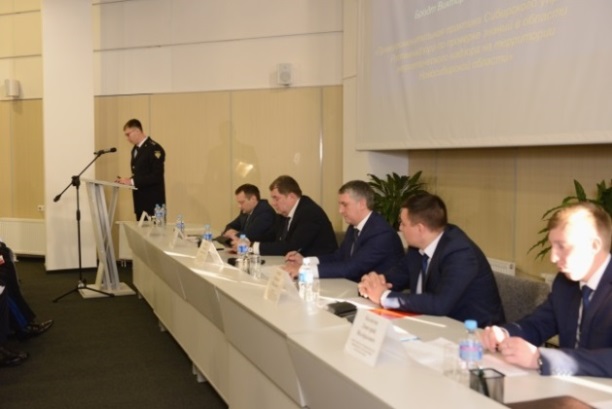 15
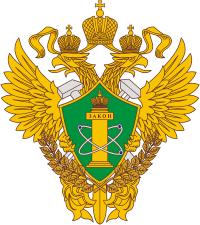 Доклад окончен.Благодарю за внимание!
16